Vecsés város kutatás
Közéleti, politikai kérdések
Első hullám
A kvantitatív kutatás eredményei
2014. február 20.
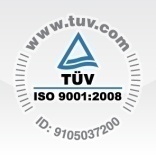 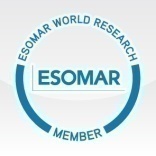 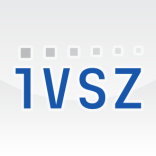 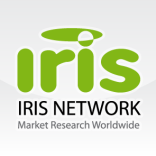 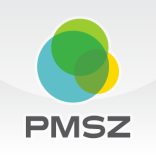 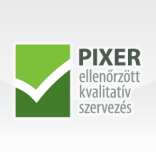 Tartalom
A kutatás háttere
Demográfia
Közélet, politika
Összefoglalás
2
1
4
3
Vecsés város kutatás | Kutatási eredmények | Közéleti kérdések
2014. 02. 20.
2
A kutatás háttere
A kutatás célja, jellemzői, és az alkalmazott módszertan bemutatása
Vecsés város kutatás | Kutatási eredmények | Közéleti kérdések
2014. 02. 20.
3
A kutatás háttere
A kutatás háttere: Vecsés Város Önkormányzata fel kívánja mérni a város lakóinak ismereteit és elégedettségét a helyi fejlesztéseket és beruházásokat illetően. A reprezentatív kutatás lebonyolításával a BellResearch Kft-t bízta meg. Az Európai Uniós forrásból készült „ÁROP-3.A.2-2013-2013-0031” azonosító számú, „Szervezetfejlesztés Vecsés Város Önkormányzata számára” című kutatás kiegészítéseképpen néhány közéleti témájú, illetve médiafogyasztásra irányuló kérdés is lekérdezésre került a város lakosságának körében.
	Jelen összefoglaló ezen kiegészítő kérdések eredményeit tartalmazza.
A kutatás célja: a vecsési lakosság politikai érdeklődésének, ismereteinek és elégedettségének feltárása, valamint a médiafogyasztási szokások vizsgálata.
Célcsoport: 18 éven felüli vecsési lakosok.
Adatfelvételi technika: számítógéppel támogatott telefonos interjúkészítés [CATI], kiegészítve személyes kérdőíves lekérdezéssel.
Interjúk hossza: ~15 perc
Adatfelvétel időpontja: 2013. december 10 – 2014. január 31.
Súlyozás: az eredmények reprezentativitásának biztosítása érdekében, a mintavételből adódó eltéréseket matematikai-statisztikai eljárással, ún. súlyozással korrigáltuk [nem és életkor szerint].
Vecsés város kutatás | Kutatási eredmények | Közéleti kérdések
2014. 02. 20.
4
Demográfia
A válaszadók demográfiai jellemzőinek ismertetése
Vecsés város kutatás | Kutatási eredmények | Közéleti kérdések
2014. 02. 20.
5
Demográfia | Életkor, nem, iskolai végzettség, gazdasági aktivitás
Életkor
Nem
19%
28%
31%
Bázis: összes válaszadó
Bázis: összes válaszadó
Iskolai végzettség
Gazdasági aktivitás
Aktívak
28%
29%
Bázis: összes válaszadó
Bázis: összes válaszadó
Vecsés város kutatás | Kutatási eredmények | Közéleti kérdések
2014. 02. 20.
6
Demográfia | Családi állapot, háztartásméret
A megkérdezettek közel fele 3-4 fős háztartásban él, többségük házas vagy élettársi közösségben él.
Háztartásméret
Családi állapot
Átlagosan: 3 fő
Hány kiskorú van a háztartásban?
33%
Bázis: összes válaszadó
A válaszadók fele házas, további 7%-a élettársi közösségben él, 23% egyedülálló, 6% elvált, az özvegyek aránya pedig 13%.
A megkérdezettek kétötöde él 1-2 fős, 57%-a 3-4 fős háztartásban. 12% azoknak az aránya, akik 5 –en vagy többen élnek együtt.
A háztartások harmadában van kiskorú, tizedében óvodás korú gyermek.
Hány óvodás korú van a háztartásban?
11%
Bázis: összes válaszadó
Vecsés város kutatás | Kutatási eredmények | Közéleti kérdések
2014. 02. 20.
7
Demográfia | Vecsési kötődés
A válaszadók túlnyomó többsége több, mint 20 éve Vecsésen lakik. A megkérdezettek több, mint fele nem élt Vecsésen kívül máshol.
Hány éve lakik Vecsésen?
Élt-e más településen legalább 7 évig?
Melyik régióban élt, mielőtt Vecsésre költözött?
Bázis: összes válaszadó
A válaszadók 96%-a legalább 5 éve Vecsésen él.
46% azoknak az aránya, akik korábban huzamosabb ideig [legalább 7 évig] éltek más településen.
22% a fővárosból költözött Vecsésre, viszonylag magas arányban [5-8%] települtek be Pest megyéből, valamint az ország keleti régióiból.  A nyugati országrészből Vecsésre költözők aránya csekély.
A „betelepülő” lakosság Budapest mellett jellemzően más városokból érkezett.
Település jellege, ahol korábban élt?
Bázis: összes válaszadó
Vecsés város kutatás | Kutatási eredmények | Közéleti kérdések
2014. 02. 20.
8
Közélet, politika
Országos és helyi szintű politikai érdeklődés, politikai orientáció, ismeretek és elégedettség
Vecsés város kutatás | Kutatási eredmények | Közéleti kérdések
2014. 02. 20.
9
Politikai érdeklődés
A vecsési lakosság kb. kétharmada legalább közepes szinten érdeklődik a helyi, illetve országos közügyek iránt.
Mennyire érdeklik a helyi közügyek és a politika?
Mennyire érdeklik az országos közügyek és a politika?
Skálás kérdés: 1-Egyáltalán nem, 5-Teljes mértékben érdekli
Skálás kérdés: 1-Egyáltalán nem, 5-Teljes mértékben érdekli
Bázis: összes válaszadó
Bázis: összes válaszadó
Nincsenek lényeges eltérések a tekintetben, hogy helyi vagy országos politikáról van szó: akit érdekelnek a helyi közügyek, jellemzően az országos politika iránt is érdeklődik.
Szignifikánsan magasabb arányban érdeklődnek a helyi szintű politika iránt a 45 évnél idősebbek, a felsőfokú végzettséggel rendelkezők, illetve a legalább 10 éve Vecsésen élők. 
Az országos politika iránt a helyi közügyeknél megfigyelt demográfiai csoportok mellett magas arányban érdeklődnek a nyugdíjasok, illetve a vállalkozók.
Vecsés város kutatás | Kutatási eredmények | Közéleti kérdések
2014. 02. 20.
10
Politikával, szavazással kapcsolatos attitűdök
A válaszadók többsége pozitívan áll a szavazáshoz, és állampolgári kötelességnek tartja, hogy részt vegyen a voksoláson.
Mennyire ért egyet a következő kijelentésekkel?Skálás kérdés: 5-Teljes mértékben egyetért, 1-Egyáltalán nem ért egyet
A 18-34 éves korosztály a leginkább szkeptikus a szavazással kapcsolatban.
A többség hiszi, hogy minden egyes szavazat számít!
Bázis: összes válaszadó
A vecsésiek közel háromnegyede szerint mindenkinek állampolgári kötelessége leadni a szavazatát.
A válaszadók ötöde gondolja úgy, hogy nem érdemes a politikával foglalkozni, mert úgysem hallgatják meg az embert, ugyanennyien gondolják, hogy szavazatuk nem sokat ér. A válaszadók kb. fele azonban ezeket egyáltalán nem így gondolja, vagyis feladatuknak tekintik, hogy részt vegyenek a voksoláson, és hiszik, hogy szavazatuknak jelentősége van.
A válaszadók 68%-a nem gondolja, hogy előre lehet tudni, ki lesz a győztes, ezért nincs értelme a szavazásnak.
Vecsés város kutatás | Kutatási eredmények | Közéleti kérdések
2014. 02. 20.
11
Politikai orientáció
Leginkább a környezettudatos gondolkodás jellemzi a megkérdezettek szemléletmódját; a válaszadók közel fele első helyen, további negyede második helyen választotta ezt.
Melyik szemléletmód áll a legtávolabb Öntől?
Melyik szemléletmódok állnak legközelebb Önhöz?
Második helyen
Első helyen
Bázis: összes válaszadó
Bázis: összes válaszadó
Bázis: összes válaszadó
A vallásos gondolkodásmód áll legtávolabb a válaszadók negyedétől [különösen a legfiatalabb korosztály esetében], 18% azoknak az aránya, akiktől a konzervatív személet áll legtávolabb, kb. ugyanennyien vannak, akik a szabadelvű gondolkodástól állnak legmesszebb.
2014. 02. 20.
12
Vecsés város kutatás | Kutatási eredmények | Közéleti kérdések
Elégedettség a fejlődéssel
Míg az országos fejlődéssel csupán a vecsésiek egyharmada elégedett, addig helyi szinten háromnegyedük jelölte meg a legmagasabb két értéket az ötfokú skálán, azaz kiemelten elégedettek.
Mennyire elégedett az elmúlt évek fejlődésével helyi szinten?
Mennyire elégedett az elmúlt évek fejlődésével országos szinten?
Skálás kérdés: 1-Egyáltalán nem, 5-Teljes mértékben elégedett
Skálás kérdés: 1-Egyáltalán nem, 5-Teljes mértékben elégedett
Bázis: összes válaszadó
Bázis: összes válaszadó
Szinte alig akadt olyan válaszadó [4%], aki elégedetlen az elmúlt évek fejlődésével Vecsésen. A nők összességében elégedettebbek, mint a férfiak, illetve a kor előrehaladtával nő az elégedettek aránya.
Az országos fejlődéssel szignifikánsan magasabb arányban elégedettek a nők, az alacsonyabb iskolai végzettséggel rendelkezők, a nyugdíjasok, illetve a legalább 5 fős háztartásban élő válaszadók [Táblaköteg].
Vecsés város kutatás | Kutatási eredmények | Közéleti kérdések
2014. 02. 20.
13
Elégedettség | helyi szinten
A képviselő-testület munkájával is kiemelten elégedettek a vecsésiek: 60%, 4-es vagy 5-ös osztályzatot adott, szinte alig volt negatívan értékelő [2%].
Mennyire elégedett a vecsési Képviselő-testület munkájával?
Skálás kérdés: 1-Egyáltalán nem, 5-Teljes mértékben elégedett
Bázis: összes válaszadó
Alapvetően minden demográfiai csoport elégedett a képviselő-testület munkájával.
Vecsés város kutatás | Kutatási eredmények | Közéleti kérdések
2014. 02. 20.
14
Elégedettség | országos szinten
A városi képviselőkkel való magas elégedettséghez képest az országos munkával jóval kevésbé elégedettek a vecsésiek: mindössze minden ötödik [18%] adott 4-est vagy 5-öst az országgyűlés munkájára és minden negyedik [28%] a kormányzat válságkezelő munkájára.
Mennyire elégedett az országgyűlés munkájával?
Mennyire elégedett a kormányzat válságkezelő munkájával?
Skálás kérdés: 1-Egyáltalán nem, 5-Teljes mértékben elégedett
Skálás kérdés: 1-Egyáltalán nem, 5-Teljes mértékben elégedett
Bázis: összes válaszadó
Bázis: összes válaszadó
Az átlagnál elégedettebbek a 65 évesnél idősebbek, illetve a kormányzat válságkezelő munkáját illetően a felsőfokú iskolai végzettséggel rendelkező válaszadók.
Vecsés város kutatás | Kutatási eredmények | Közéleti kérdések
2014. 02. 20.
15
Helyi képviselővel kapcsolatos elvárások
A vecsésiek számára a legfontosabb elvárás a helyi képviselőkkel szemben, hogy tisztességesek, becsületesek legyenek, a helyi lakosság anyagi érdekeit tartsák szem előtt, valamint korrupciómentesen tevékenykedjenek.
Legfontosabb elvárások
Legkevésbé fontos elvárások
Első helyen
Második helyen
Bázis: összes válaszadó
Bázis: összes válaszadó
Bázis: összes válaszadó
Az egyházi kötődés a válaszadók számára kevésbé fontos elvárás egy képviselővel szemben, valamint tizedüknél hátrébb sorolódik a képviselt pártprogram és a politikai tapasztalat is.
2014. 02. 20.
16
Vecsés város kutatás | Kutatási eredmények | Közéleti kérdések
Ismertség | Polgármester, országgyűlési képviselő
A polgármester neve széleskörben ismert, az országgyűlési képviselőt azonban mindössze a válaszadók 14%-a tudja megnevezni.
Ön szerint ki jelenleg Vecsés polgármestere?
Ön szerint ki jelenleg Vecsés országgyűlési képviselője?
Bázis: összes válaszadó
Bázis: összes válaszadó
10-ből 9 vecsési tudja, hogy Szlahó Csaba Vecsés város polgármestere. E tekintetben nincs lényeges különbség a demográfiai szempontok mentén, vagyis életkortól, nemtől és iskolai végzettségtől függetlenül magas ismertség figyelhető meg.
10-ből 8 lakos azonban nem tudja megmondani, hogy ki Vecsés országgyűlési képviselője. Az idősebb, és iskolázottabb válaszadók, illetve azok, akik legalább 20 éve Vecsésen élnek magasabb arányban adtak helyes választ. A megkérdezettek 6%-a Szűcs Lajos nevét említette.
Vecsés város kutatás | Kutatási eredmények | Közéleti kérdések
2014. 02. 20.
17
Médiafogyasztási szokások
Országos és helyi média
Vecsés város kutatás | Kutatási eredmények | Közéleti kérdések
2014. 02. 20.
18
Médiafogyasztás
A vecsési lakosság főként televízióból és internetről informálódik napi rendszerességgel.A napi szintű rádióhallgatás a válaszadók negyedére jellemző, míg újságot ennél is kevesebben olvasnak rendszeresen.
Milyen gyakran szokott közéleti műsorokat nézni/hallgatni/olvasni….?
55%
46%
Bázis: összes válaszadó
A TV-zés, rádióhallgatás és újságolvasás főleg az idősebb, míg a közéleti információk interneten történő követése leginkább a fiatalabb és középkorosztályra jellemző.
Vecsés város kutatás | Kutatási eredmények | Közéleti kérdések
2014. 02. 20.
19
Vecsés honlapja
Vecsés lakosságának közel kétharmada ismeri a város hivatalos honlapját.
Ismeri-e Vecsés honlapját?
Milyen gyakran látogatja Vecsés honlapját?
58%
Bázis: összes válaszadó
Mennyire ért egyet azzal, hogy Vecsés honlapja…?
Szignifikánsan magasabb arányban ismerik a honlapot a 45 év alattiak, a férfiak, a legalább érettségivel rendelkezők, illetve az 5 évnél régebben a településen élők [Táblaköteg].
A honlapot ismerők 58%-a legalább havonta meglátogatja az oldalt, és onnan [is] informálódik a helyi eseményekről. 22% évente többször, 10% évente egyszer nézi meg.
A többség elégedett a honlappal a kinézetét, praktikusságát, információgazdagságát tekintve. Az adatok frissességét illetően van tér fejlődésre – bár fontos megemlíteni, hogy 20% nem tudott véleményt formálni a kérdésben, hiszen valószínűleg ritkábban figyeli a weboldalt.
Skálás kérdés: 1-Egyáltalán nem, 5- Teljes mértékben
Bázis: azon válaszadók, akik ismerik Vecsés honlapját
Vecsés város kutatás | Kutatási eredmények | Közéleti kérdések
2014. 02. 20.
20
Vecsési Magazin
A megkérdezettek több, mint fele figyelemmel kíséri a helyi televízió, a Vecsési Magazin műsorait.
Figyelemmel kíséri-e a helyi TV, a Vecsési Magazin műsorát?
Bázis: összes válaszadó
Szignifikánsan magasabb arányban nézik a helyi televíziót a 45 évnél idősebb lakosok, a nők, az alacsonyabb iskolai végzettséggel rendelkezők, a több, mint 20 éve Vecsésen élők, a nyugdíjasok, az özvegyek, az 1-2 fős háztartásban élők, valamint, azok, akiknél nincs gyermek a háztartásban.
Vecsés város kutatás | Kutatási eredmények | Közéleti kérdések
2014. 02. 20.
21
Összefoglalás
A kutatás legfontosabb eredményei, és megállapításai
Vecsés város kutatás | Kutatási eredmények | Közéleti kérdések
2014. 02. 20.
22
Összefoglalás
A válaszadók túlnyomó többsége több, mint 20 éve Vecsésen él. A megkérdezettek több, mint fele nem lakott huzamosabb ideig más településen. A „betelepülők” jellemzően Budapestről, illetve a keleti országrész más városaiból érkeztek.
A vecsési lakosság kb. kétharmada legalább közepes szinten érdeklődik a helyi, illetve országos közügyek iránt. Nincsenek lényeges eltérések a tekintetben, hogy helyi vagy országos politikáról van szó: akit érdekelnek a helyi közügyek, jellemzően az országos politika iránt is érdeklődik.
A válaszadók többsége pozitívan áll a szavazáshoz, és állampolgári kötelességnek tartja, hogy részt vegyen a voksoláson. A többség hiszi, hogy minden egyes szavazat számít. A 18-34 éves korosztály a leginkább szkeptikus a választásokkal kapcsolatban.
Leginkább a környezettudatos gondolkodás jellemzi a megkérdezettek szemléletmódját; a válaszadók háromnegyede ezt érzi leginkább magáénak.
A helyi fejlődéssel igen elégedettek a lakosok: háromnegyedük jelölte meg a legmagasabb két értéket az ötfokú skálán, azaz kiemelten elégedettek, szinte alig akadt olyan válaszadó [4%], aki elégedetlen az elmúlt évek fejlődésével Vecsésen. Azonban a város lakosságának mindössze harmada elégedett az országos fejlődéssel.
A képviselő-testület és a polgármester munkájával is kiemelten elégedettek a vecsésiek: 60%, ill. 80% 4-es vagy 5-ös osztályzatot adott, szinte alig volt negatívan értékelő [2%]. Országos szinten – az országgyűlés munkájával, illetve a kormányzat válságkezelő munkájával kapcsolatban - azonban e tekintetben is alacsonyabb elégedettség figyelhető meg.
A vecsésiek számára a legfontosabb elvárás a helyi képviselőkkel szemben, hogy tisztességesek, becsületesek legyenek, a helyiek anyagi érdekeit tartsák szem előtt döntéseik során,  valamint, hogy korrupciómentesen tevékenykedjenek. 
10-ből 9 vecsési meg tudja nevezni a város polgármesterét, azonban 10-ből 8 lakos nem tudja megmondani, hogy ki Vecsés országgyűlési képviselője. 
A vecsési lakosság főként televízióból és internetről informálódik napi rendszerességgel a közéleti kérdéseket illetően.
A helyi médiumok ismertsége igen magas: Vecsés lakosságának közel kétharmada ismeri a város hivatalos honlapját [és elégedettek is vele]. A megkérdezettek több, mint fele figyelemmel kíséri a Vecsési Magazin műsorait.
Vecsés város kutatás | Kutatási eredmények | Közéleti kérdések
2014. 02. 20.
23
További
információ:
Fanici Mihály
vezető tanácsadó
mihaly.fanici@bellresearch.com
Nagy  Erna
Kutatás, elemzések, tanácsadás:
www.bellresearch.hu
kutató
erna.nagy@bellresearch.com
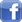 facebook.com/bellresearch
twitter.com/bellresearch
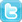